JÜRİ SUNUMUNe yapmalı? Ne yapmamalı?
Seçil TOROS, 2016
JÜRİ SUNUMU Ne yapmalı? Ne yapmamalı?
Neler Yapmalı?
Panik Yok…
İyi Bir Başlangıç: Ne Yaptım?
Güzel Güzel Anlatıyorum Bak: Neden Yaptım?
Bu İş Böyle Yapılır: Nasıl Yaptım
Satmasını Bileceksin

Neler Yapmamalı?
Amman Dikkat
Söylemenize Bile Gerek Yok
Neler Yapmalı? Panik yok...
Sunum Hazırla






Prova Et
Paftalar (Görsel Anlatım)
Sözlü Anlatım
Jüri Neyi Bilmek İster?
Yaz
Basit Tut / Minimize Et
Görsel ve Sözlü Tutarlı Olsun
Zaman Ayarı Yap
Ön Görüş Al
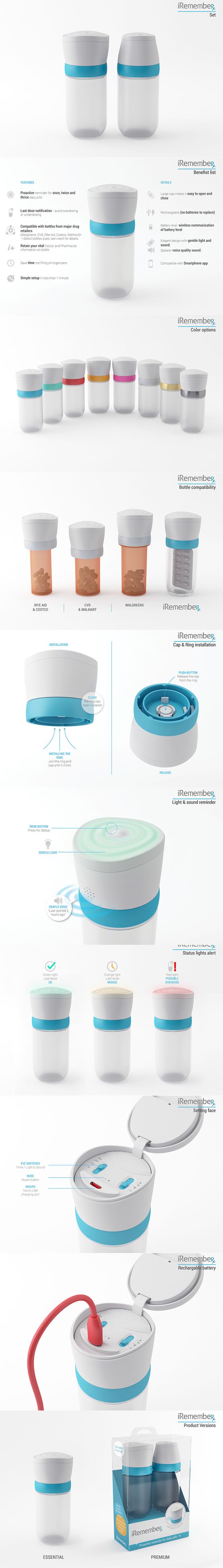 Neler Yapmalı? Panik yok...
Sözlü Anlatım
Ne Yaptım?
      Jüri Neyi Bilmek İster?

Neden Yaptım?
      Basit Tut / Minimize Et

Nasıl Yaptım?
       Görsel ve Sözlü Tutarlı Olsun
Neler Yapmalı? Panik yok...
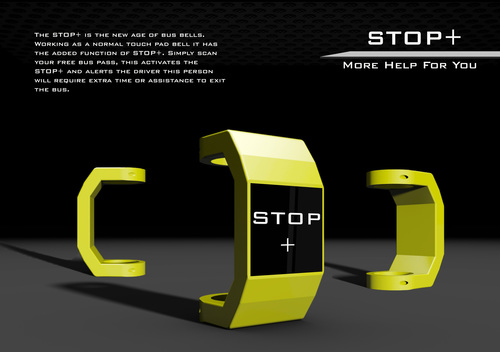 Ne Yaptım?


Neden Yaptım?


Nasıl Yaptım?
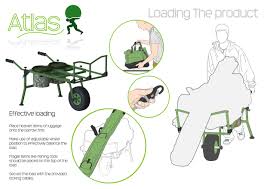 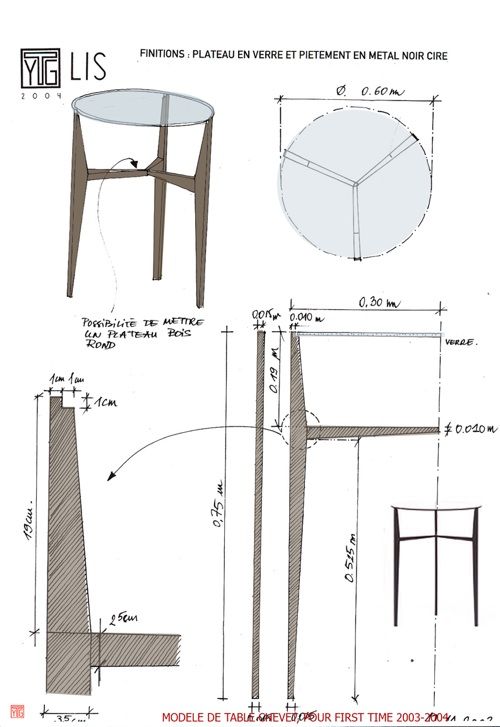 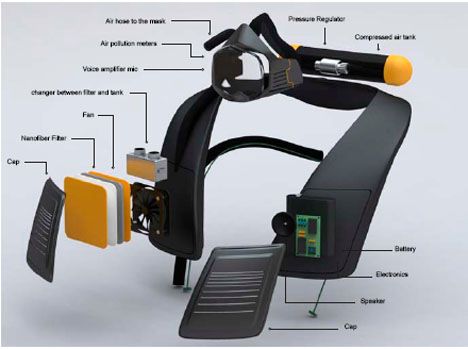 İyi Bir Başlangıç: Ne Yaptım?
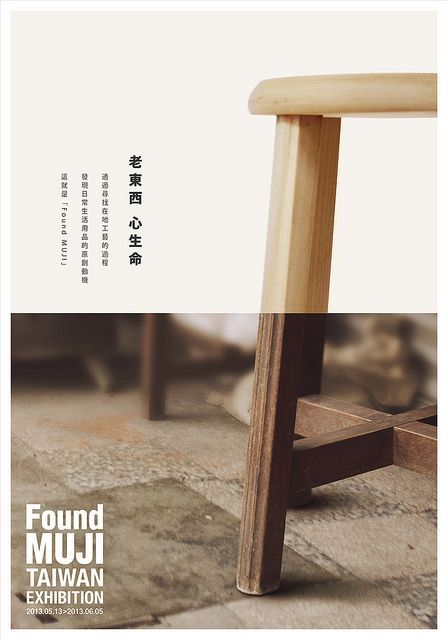 Ne Yaptım?
    iyi bir başlangıç

En iyi görünüşü kullan

İsim ver (doğru tipografi)
Ne Yaptım?
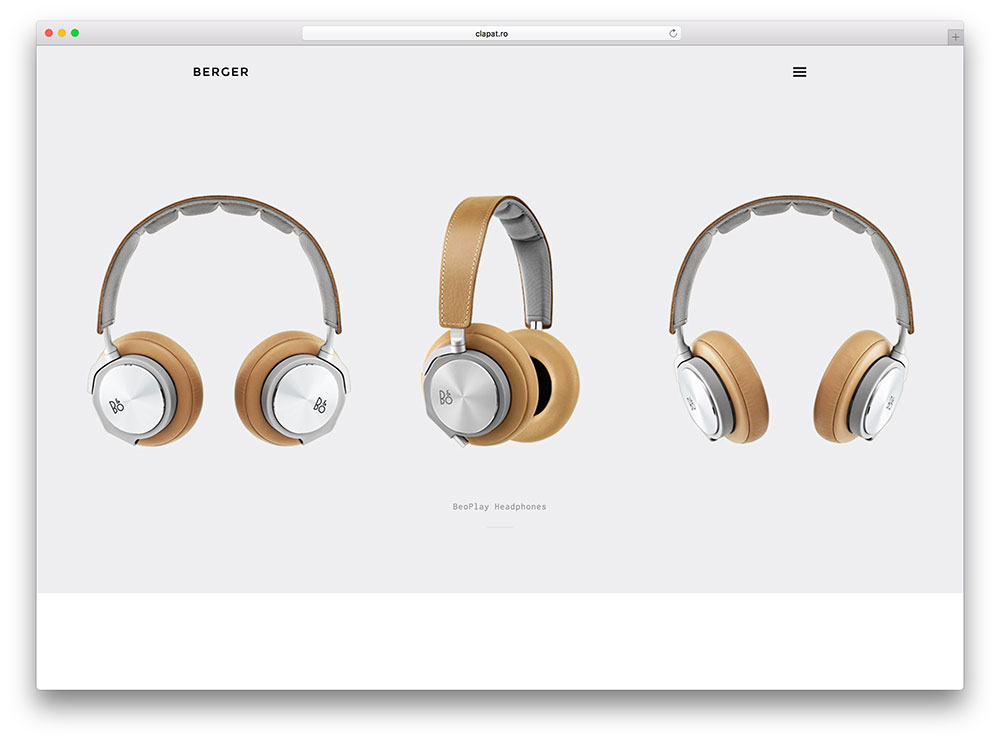 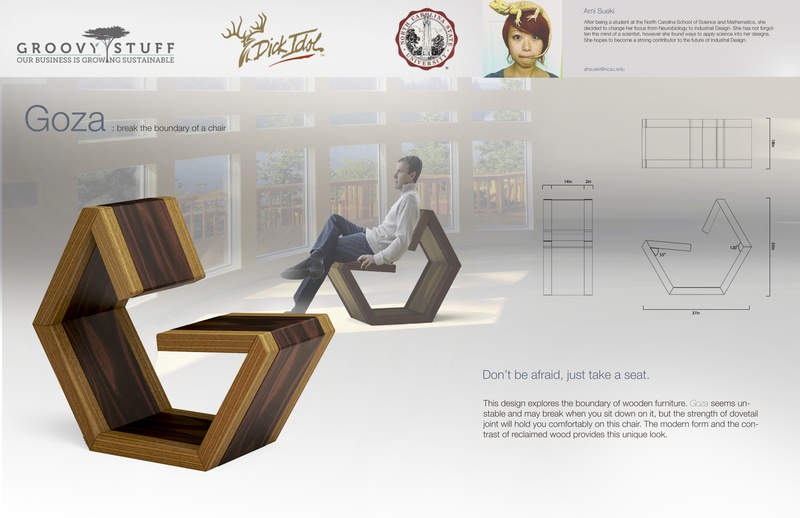 Ne Yaptım?
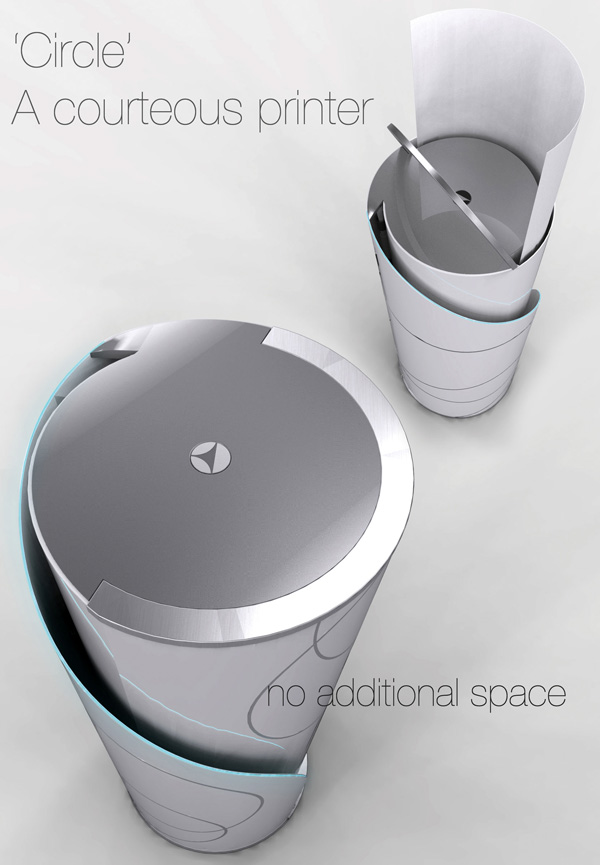 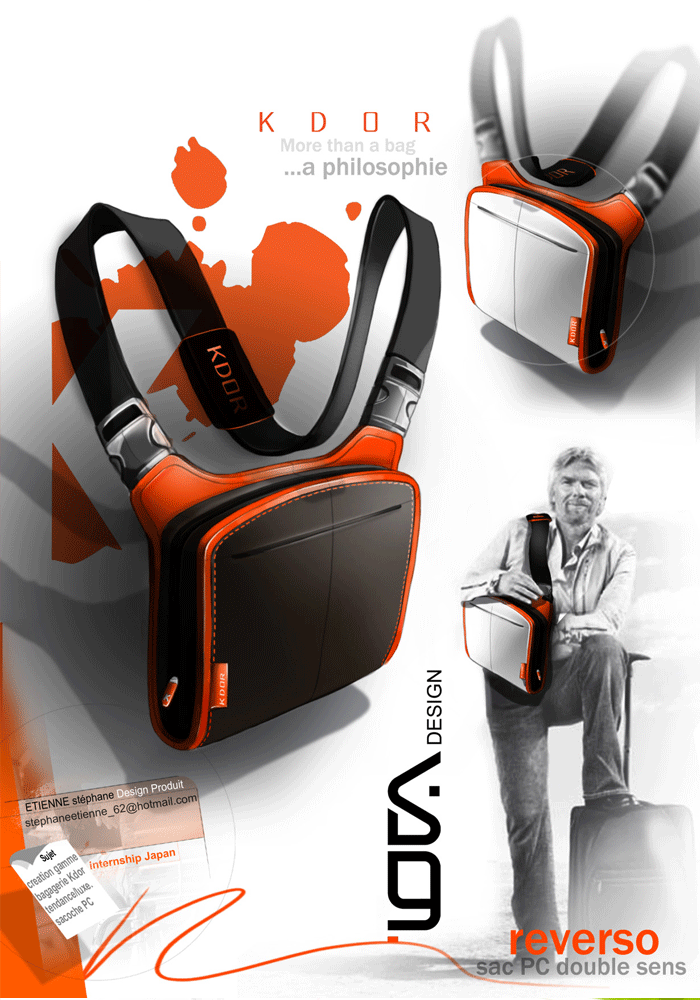 Güzel Güzel Anlatıyorum Bak: Neden Yaptım?
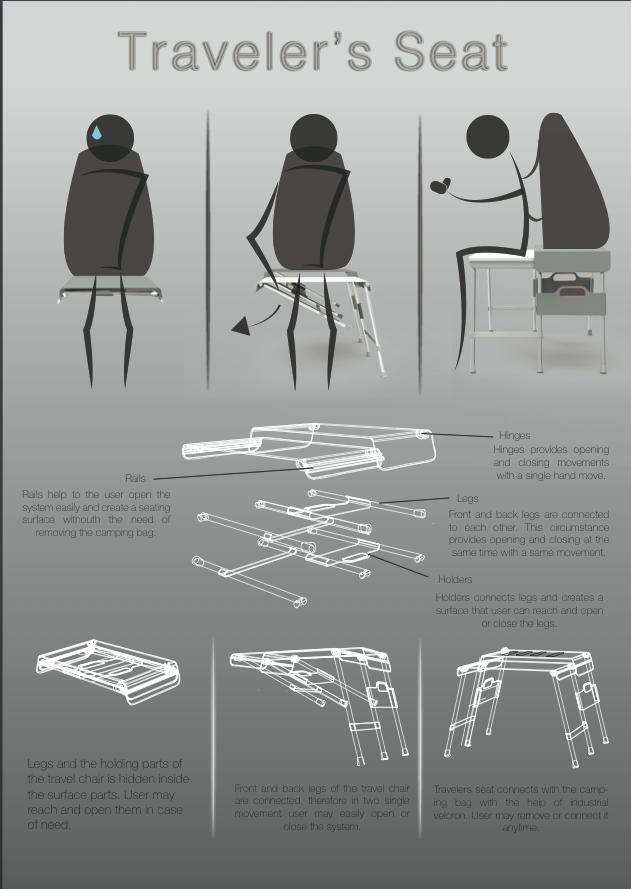 Neden Yaptım?
    kanıtlar / ikna (fayda)

Araştırmaların sonucu
fayda: kullanıcı / üretici / toplumsal / ekolojik 

Tasarım ile tutarlı olmalı

Gereksiz/İlgisiz bilgi olmamalı
Neden Yaptım?
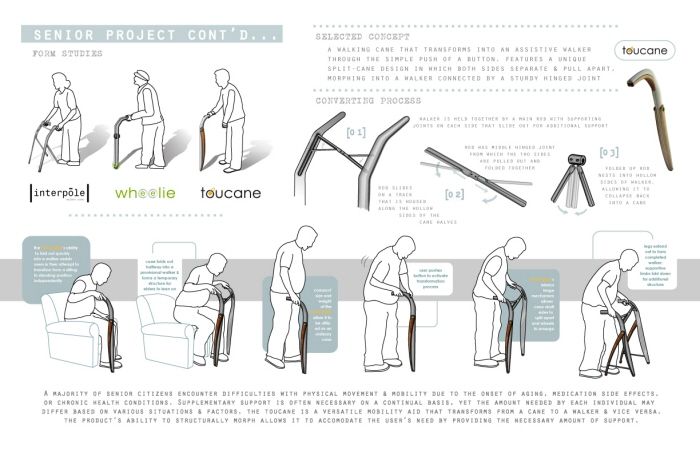 Bu İş Böyle Yapılır: Nasıl Yaptım
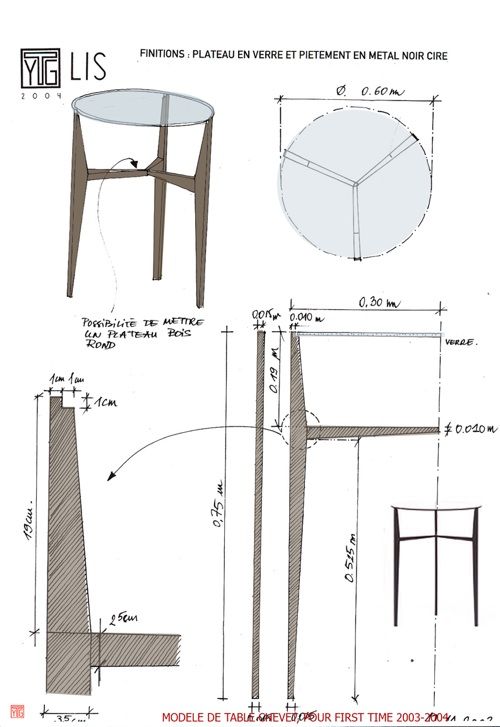 Nasıl Yaptım?
    iyi bir son (biliyorum)

Teknik Çizim: Ölçü olmalı gerekli ölçüler, okunaklı, toplama-çıkartma yaptırmamalı
Detay Çizim
Kesit / Malzeme 
Patlatılmış Çizim
İnsanla İlişkisi
Nasıl Yaptım?
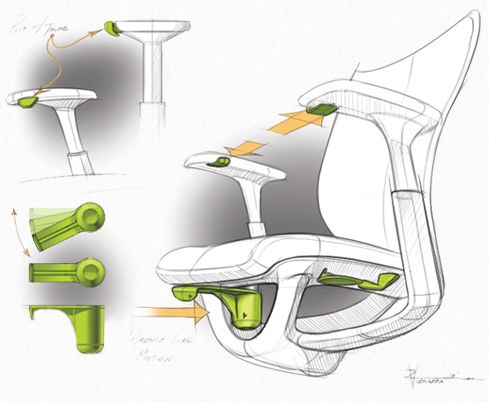 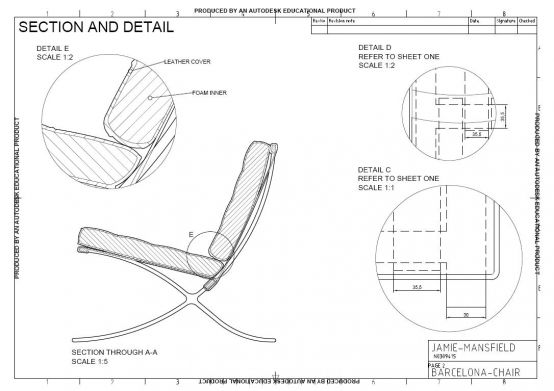 Nasıl Yaptım?
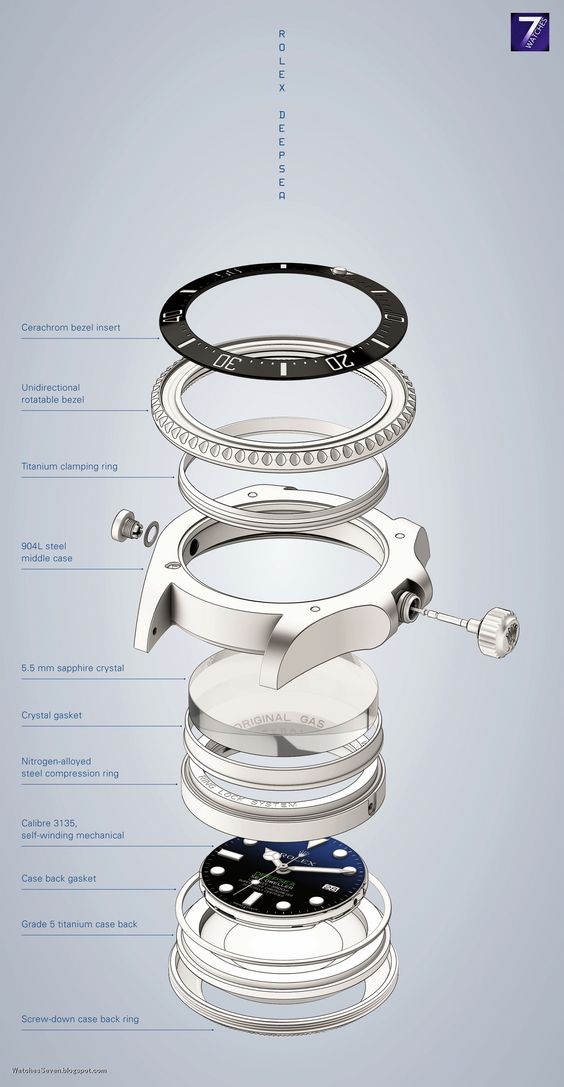 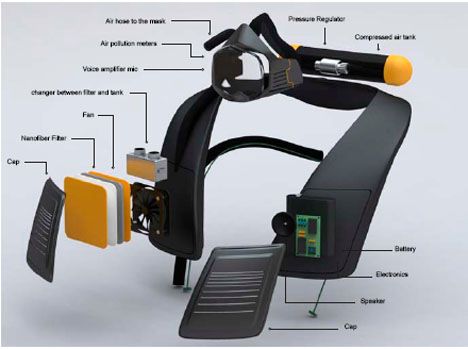 Nasıl Yaptım?
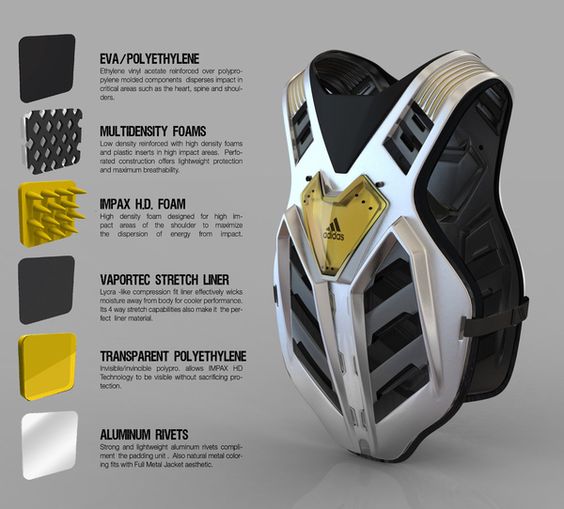 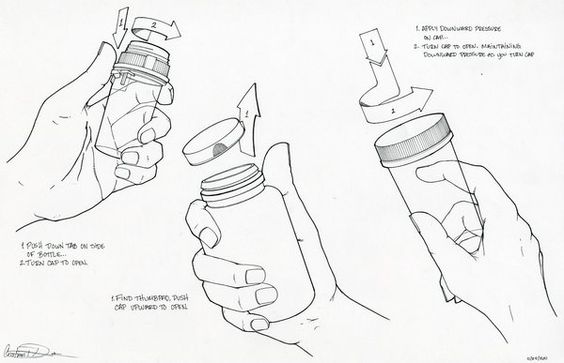 Satmasını Bileceksin
Çizimler
Görünüm
Tavır
Kaliteli görüntüler
okunaklı / anlaşılır
tekrardan kaçın
Tipografi
okunaklı / anlaşılır
kısa açıklamalar
Hiyerarşi
Denge
Tekrar
Yaratıcı / Özgün
Dik dur
Göz teması kur
Gülümse/ pozitif ol
Uyumlu giyin
Jüri ile işbirliği
Sorumluluğu al (isim verme)
Düz(gün) cevaplar
Kısa cümleler
Neler Yapmamalı? Amman Dikkat
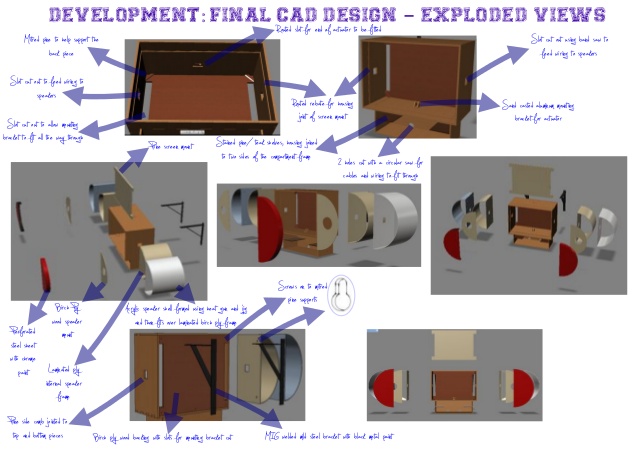 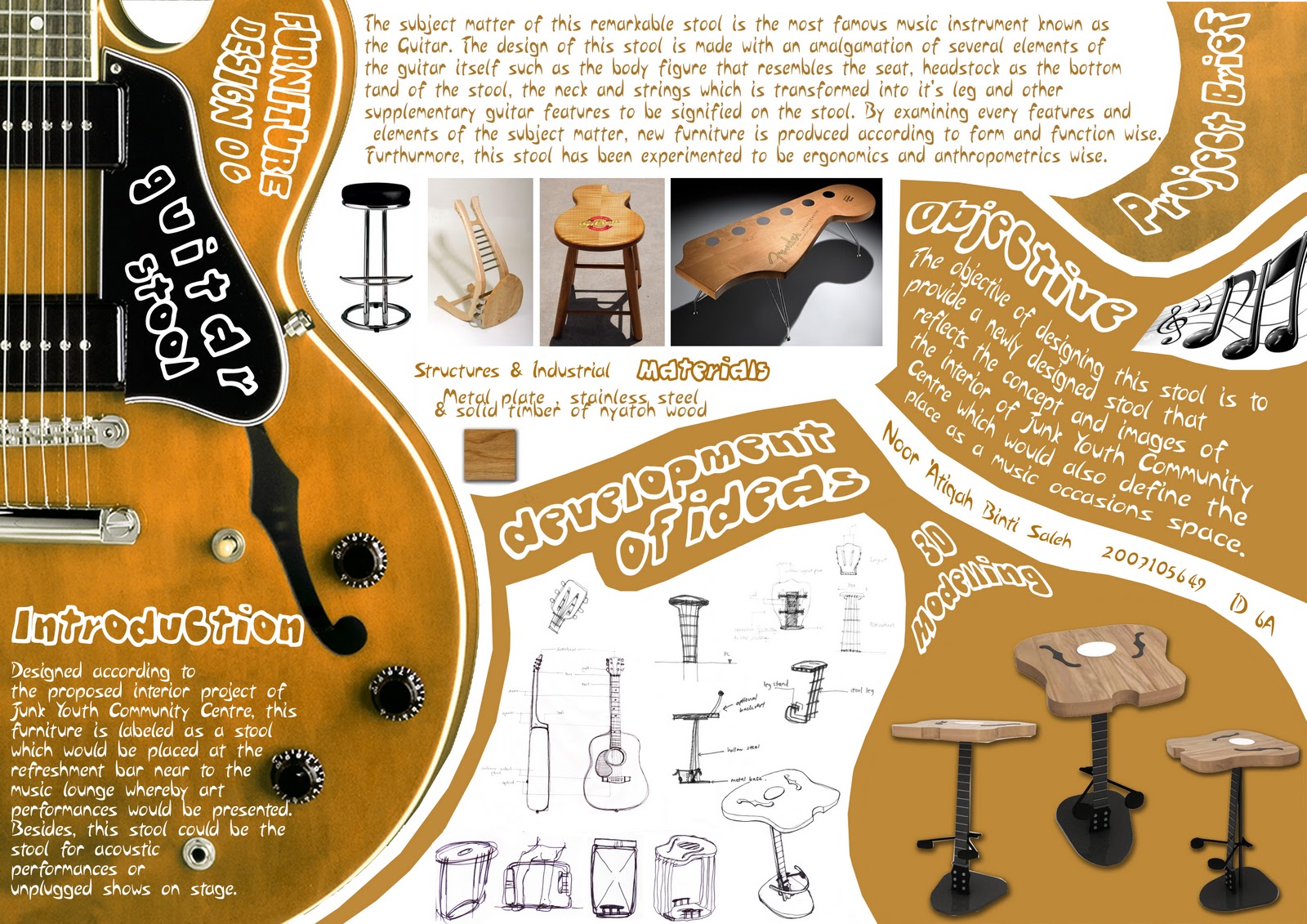 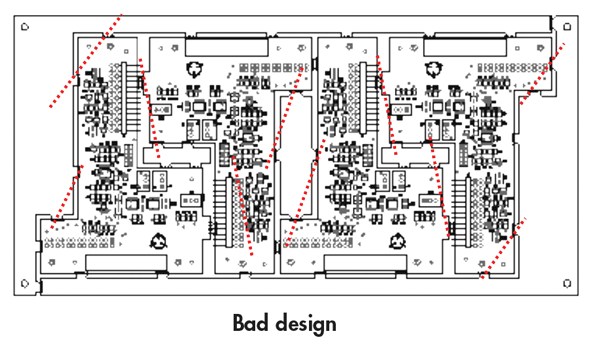 Neler Yapmamalı? Amman Dikkat
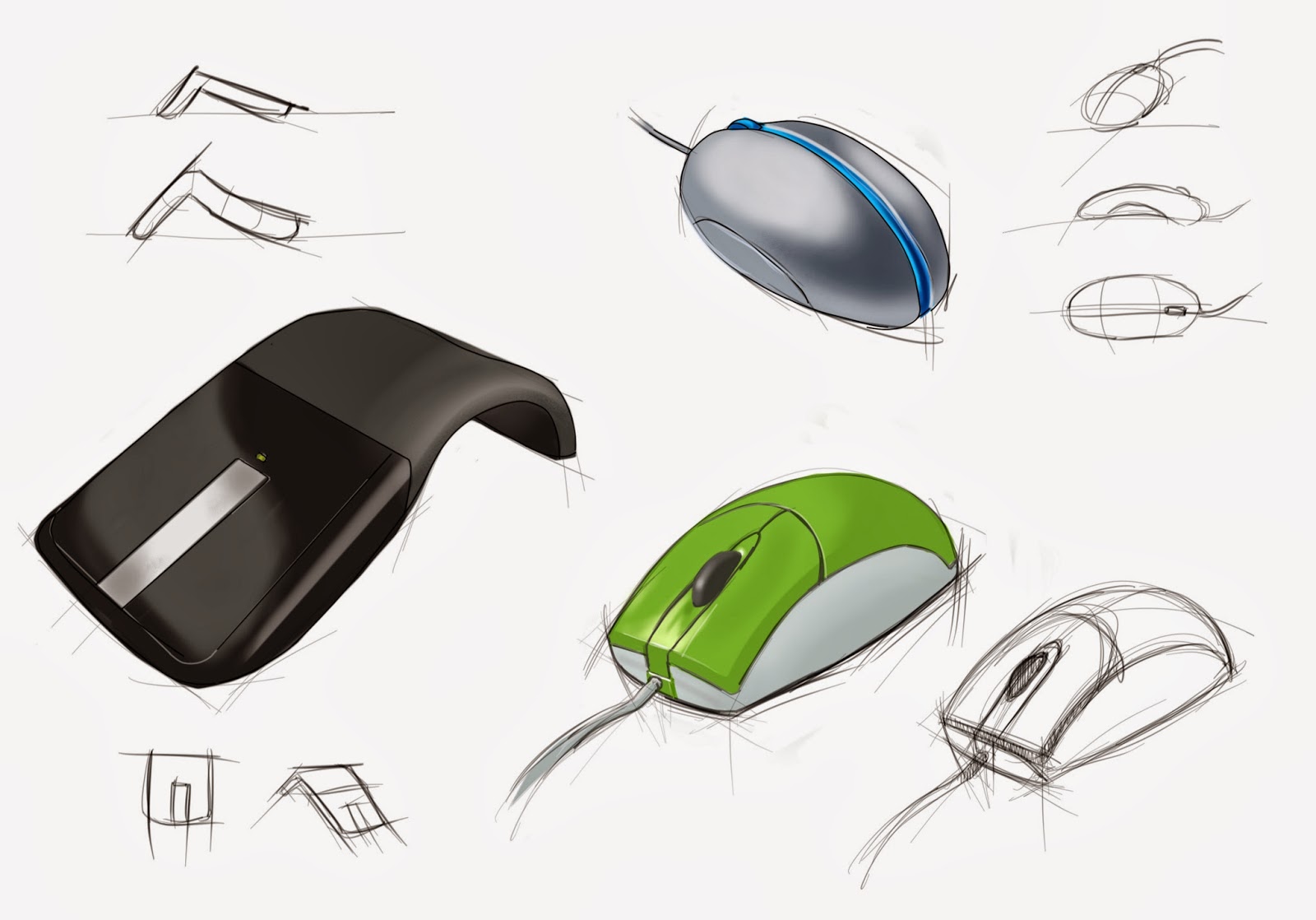 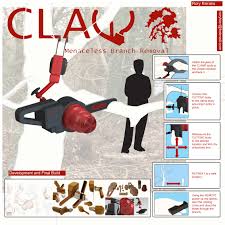 Neler Yapmamalı? Amman Dikkat
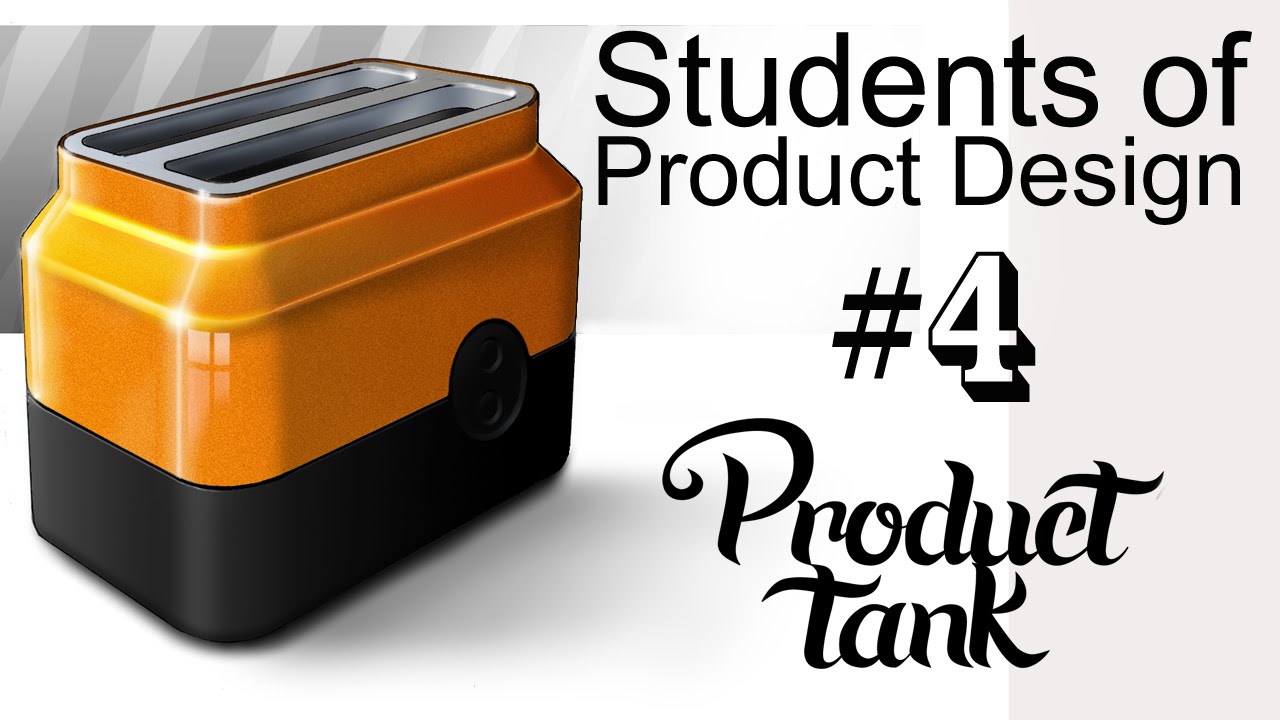 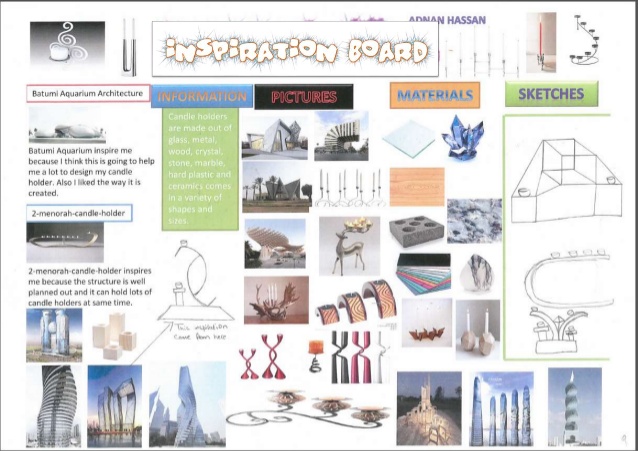 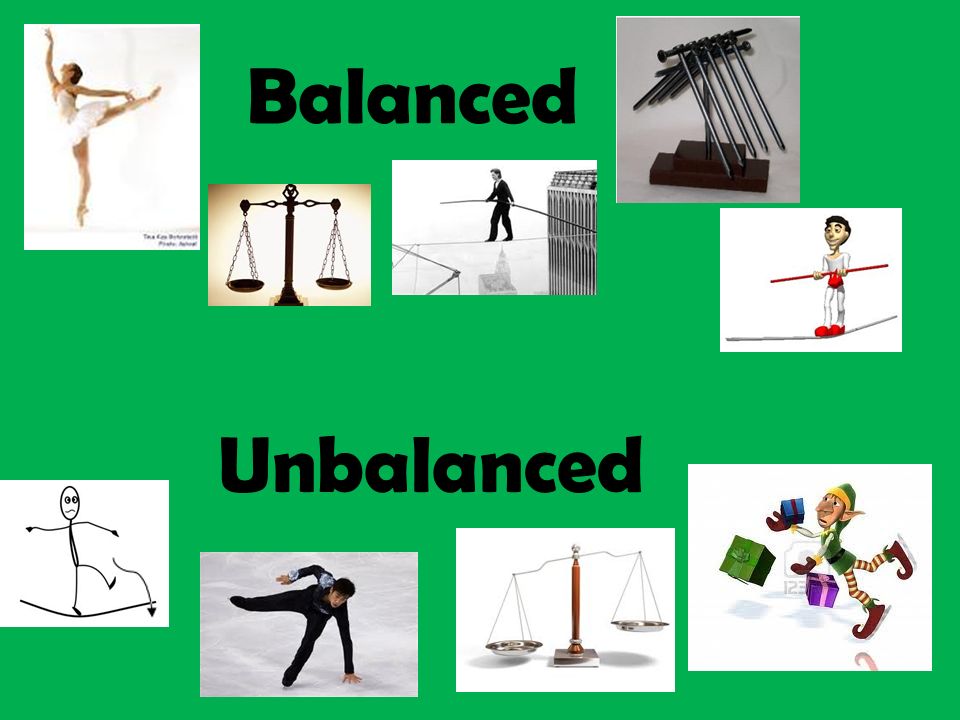 Neler Yapmamalı?
Söylemenize bile gerek yok...
Gereksiz hiç bir çizim ve anlatım kullanma

Yazım ve telaffuz hatası yapma

Öğretmenlerinin isimlerini kullanma

Yalan söyleme

İntihal yapma
Jüriye gelirken gergin değilseniz sorun var demektir. Gerginliği azaltmanın en iyi yolu ‘hazırlıklı olmak’tır.
başarılar dilerim